CptS 440 / 540Artificial Intelligence
Introduction to Prolog
Prolog – PROgramming in LOGic
Declarative and logical programming language 
Built-in inference mechanism based on resolution
SWI-Prolog
Download from www.swi-prolog.org 
Log in to lts1
You can get to this machine from EECS or VPNd in
If off campus, ssh to ssh-server.eecs.wsu.edu, then connect to lts1 
Type pl to start. 
Type halt. to exit. 

pl
Welcome to SWI-Prolog (Multi-threaded, Version 5.2.13)
Copyright (c) 1990-2003 University of Amsterdam.
SWI-Prolog comes with ABSOLUTELY NO WARRANTY. This is free software,
and you are welcome to redistribute it under certain conditions.
Please visit http://www.swi-prolog.org for details.

For help, use ?- help(Topic). or ?- apropos(Word).
?-
Type help(help). for online manual.
Structure of Prolog Programs
Every entry into the interpreter is a goal that Prolog tries to satisfy. 
Every goal in Prolog ends with .
A Prolog program consists of a database of facts, rules, and queries. This program is, in essence, a knowledge base. 
Fact: head but no body man(socrates). man(plato). 
Rules: head and body mortal(X) :- man(X). 
Questions: body but no head mortal(X). Use ``;'' to get next possible answer, Return to end. Yes means true with no variables, no means not consistent with database.
Test Sample Program (intro.pl)
Load intro.pl into Prolog by typing 
[intro]. 
The ``yes'' at the end indicates that Prolog checked the code and found no errors. 
Check all of what Prolog has recorded by asking for a listing. 
?- listing.
% Foreign: rl_add_history/1
% Foreign: rl_read_init_file/1
likes(mary, food).
likes(mary, wine).
likes(john, food).
likes(john, wine).
Yes
Pose a Query
?- likes(mary,food).
Yes
?- likes(X,food).
X = mary /* press ; to get next answer, press return to finish */
Yes
Interactive Definitions (soc.pl)
To enter facts and/or rules directly, type: 
	| ?- consult(user).
	|
You get a new prompt as above (|). At this point you would enter your facts and rules. For example, 
	| man(socrates).
	| mortal(X) :- man(X).
	| end_of_file.
	| ?-
When done entering facts and rules, just type 'end_of_file.', and you will return to the original prompt. 
Now we can ask queries of our facts and rules. For example, 
	| ?- man(socrates).
	yes
	| ?- mortal(X).

	X = socrates 	<press return at this point>
	| ?- man(plato).

	no
	| ?-
Logical Operators
a :- b. /* a if b */
a :- b,c. /* a if b and c. */
a :- b;c. /* a if b or c. */
a :- not b. /* a if b fails */
a :- b -> c;d. /* a if (if b then c else d) */
Compound Query (dog.pl)
likes(X,Y), food(Y).

There is an implied “and” between the query terms.
[Speaker Notes: likes(X,bones) :- dog(X).
eats(X,Y) :- dog(X), likes(X,Y).
bone(f(X)) :- dog(X).
owns(X,f(X)) :- dog(X).
dog(bowser).]
Disjunction
;
Multiple rules
P :- Q.  P :- R, S.  Equivalent to
P :- Q; R, S.
ancestor(X,Z):- parent(X,Z); parent(X,Y), ancestor(Y,Z).
Example (family.pl)
Let family.pl consist of the KB
 
% male(P) is true when P is male
male(james1).
male(charles1).
male(charles2).
male(james2).
male(george1).

% female(P) is true when P is female
female(catherine).
female(elizabeth).
female(sophia).
% parent(C,P) is true when C has a parent P
parent(charles1, james1).
parent(elizabeth, james1).
parent(charles2, charles1).
parent(catherine, charles1).
parent(james2, charles1).
parent(sophia, elizabeth).
parent(george1, sophia).
Queries
Was George I the parent of Charles I?
parent(charles1, george1).
Queries
Who was the parent of Charles I?
parent(charles1, Parent).
Queries
Who were the children of Charles I?
parent(Child, charles1).
Create Rules (rules.pl, neg1.pl, neg2.pl)
M is the mother of P if she is a parent of P and is female. 
F is the father of P if he is a parent of P and is male 
X is a sibling of Y if they both have the same parent. 
sister, brother, aunt, uncle, grandparent, cousin
[Speaker Notes: mother(M,P) :- parent(M,P), female(M).
father(F,P) :- parent(F,P), male(P).
sibling(X,Y) :- parent(Z,X), parent(Z,Y).
sister(X,Y) :- sibling(X,Y), female(X).
brother(X,Y) :- sibling(X,Y), male(X).
aunt(X,Y) :- sister(X,Z), parent(Z,Y).
uncle(X,Y) :- brother(X,Z), parent(Z,Y).
grandparent(X,Y) :- parent(X,Z), parent(Z,Y).
cousin(X,Y) :- parent(A,X0, parent(B,Y), sibling(A,B).

One danger for sibling definition – sibling(Jane,Jane) will be true.
sibling(X,Y) :-
   parent(Z,X), parent(Z,Y), X \== Y.

cousin(X,Y) :-
   parent(X,Z1), parent(Y,Z2), sibling(Z1,Z2), X \== Y, not(sibling(X,Y)).]
Prolog Data Objects
Atoms 
String of letters and digits 
Start with lower case letter 
yes, parent, female, tom, tom_jones 
String of characters enclosed in single quotes ('Tom Jones') 
Numbers [-][0-9]*[.][0-9]* 
2.71, -100.5, 0.5 (but not .5) 
Variables 
String of letters and digits 
Start with upper case letter (or _, anonymous variable) 
Universally quantified 
Structures 
functor(arg1, arg2, ) 
date(2, october, 1964) 
Arguments can be constants, variables, or other structures 
Defined by Name and Arity (date/3 different from date/2)
[Speaker Notes: p(X) :- q(X), not(r(X)).
r(X) :- w(X), not(s(X)).
q(a). q(b). q(c).
s(a). s(c).
w(a). w(b).



p(X) :- q(X), not(r(X)).
r(X) :- w(x), not(s(X)).
q(a). q(b). q(c).
s(a) :- p(a). s(c).
w(a). w(b).]
Arithmetic Operators
Operators +, -, *, /, sqrt, exp, cos, and so forth are available. However, such expressions will not “match” a variable. 
prime(2).
prime(3).
prime(5).
...
prime(1+1) will fail, because cannot be unified with any entry in the KB.
Comparison Operators
X = Y % X and Y are unifiable
T1 == T2 % True if T1 and T2 are identical (names of variables are the same)
T1 \== T2 % True if T1 and T2 are not identical
E1 =:= E2 % True if values of expressions E1 and E2 are equal
E1 =\= E2 % True if values of expressions E1 and E2 are not equal
E1 < E2 % True if numeric value of E1 is < numeric value of E2
Similar for operators =<, >, and >=

positive(N) :- N>0.

non_zero(N) :- N<0 ; N>0.
Assignment
The predicate “N is E” will succeed whenever N is an unbound variable and E is an arithmetic expression. 
Try: 
X is 1+1, prime(X).
Prolog Arithmetic Queries
?- N is 1+1.
?- N is 1+1, P is N*2, Q is P+P.
?- N is X+1.
?- I is I+1.
?- I is 6, I is I+1. /* Creates an error */
?- I is 6, J is I+1.
Example Program (factorial.pl)
?- [factorial]. /* Could also type pl -s factorial.pl at start */
% factorial.pl compiled 0.00 sec, 628 bytes
Yes
?- listing(factorial/2).
factorial(0, 1).
factorial(A, B) :-
	A>0,
	C is A-1,
	factorial(C, D),
	B is A*D.
Yes
?- factorial(10,What).

What = 3628800 /* Hit return to get other possible solutions */

Yes
?- halt.
Arithmetic Examples (arithmetic.pl)
The result of adding 1 to a number 
The function signum(x) which is x-1 if x > 0, and 0 otherwise. 
The maximum of two numbers 
The maximum of three numbers 
The absolute value of a number
[Speaker Notes: max(X,Y) :-
   X > Y -> X; Y.

mymax(X,Y,Z) :-
   X > Y -> Z is X; Z is Y.

absolute(X,Y) :-
   X < 0 -> Y is -1*X; Y is X.

positive(N) :-
   N > 0.

plusone(X,Y) :-
   Y is X + 1.]
Negation
How can Prolog handle verification that a goal is not entailed by the knowledge base? 
The not predicate.
 
Consider the program: 
bachelor(P) :- male(P), not(married(P)).
male(henry).
male(tom).
married(tom).
Then 
?- bachelor(henry).
yes
?- bachelor(tom).
no
?- bachelor(Who).
Who= henry ;
no
?- not(married(Who)).
no.
Negation Examples
p(X) :- q(X), not(r(X)).
r(X) :- w(X), not(s(X)).
q(a). q(b). q(c).
s(a). s(c).
w(a). w(b).

Test for p(a).
I/O (read_line.pl)
Input
Predicate read(X) reads a term from a file or the keyboard. 
Output 
Predicate write(X) writes X to a file or the screen, writeln(X) adds newline, nl outputs a newline on the screen, tab(X) tabs X number of spaces.
[Speaker Notes: %%%%%%%%%%%%%%%%%%%%%%%%%%%%%%%%%%%%%%%%%%%%%%%%%%%%%%%%%%%%
%%%  read_line
%%%  Similar to read_sent in Pereira and Shieber, Prolog and
%%%        Natural Language Analysis, CSLI, 1987.
%%%
%%%  Examples:
%%%           % read_line(L).
%%%           The sky was blue, after the rain.
%%%           L = [the,sky,was,blue,',',after,the,rain,'.']
%%%           % read_line(L).
%%%           Which way to the beach?
%%%           L = [which,way,to,the, beach,'?']
%%%

read_line(Words) :- get0(C),
                    read_rest(C,Words).
          
/* A period or question mark ends the input. */
read_rest(46,['.']) :- !.
read_rest(63,['?']) :- !.

/* Spaces and newlines between words are ignored. */
read_rest(C,Words) :- ( C=32 ; C=10 ) , !,
                     get0(C1),
                     read_rest(C1,Words).]
Example (io.pl)
cube(C,N) :- C is N * N * N. 
For interactive input: 
	cube :- read(X), calc(X). 
	calc(stop) :- !. 
	calc(X) :- C is X * X * X, write(C), cube. 
Now will read until see “stop”.
[Speaker Notes: /* Commas between words are absorbed. */
read_rest(44,[','|Words]) :- !,
                             get0(C1),
                             read_rest(C1,Words).

/* Otherwise get all of the next word. */
read_rest(C,[Word|Words]) :- lower_case(C,LC),
                             read_word(LC,Chars,Next),
                             name(Word,Chars),
                             read_rest(Next,Words).

/* Space, comma, newline, period or question mark separate words. */
read_word(C,[],C) :- ( C=32 ; C=44 ; C=10 ;
                         C=46 ; C=63 ) , !.

/* Otherwise, get characters, convert alpha to lower case. */
read_word(C,[LC|Chars],Last) :- lower_case(C,LC),
                                get0(Next),
                                read_word(Next,Chars,Last).

/* Convert to lower case if necessary. */
lower_case(C,C) :- ( C <  65 ; C > 90 ) , !.
lower_case(C,LC) :- LC is C + 32.


/* for reference ...
newline(10).
comma(44).
space(32).
period(46).
question_mark(63).
*/]
Files
browse(File) :-
	seeing(Old), /* save for later */
	see(File), /* open this file */
	repeat,
	read(Data), /* read from File */
	process(Data),
	seen, /* close File */
	see(Old), /* previous read source */
	!. /* stop now */

process(end-of-file) :- !.
process(Data) :- write(Data), nl, fail.
Interactive Version
browse(File) :-
	seeing(Old), /* save for later */
	see(user),
	write(‘Enter name of file to browse: ‘),
	read(File),
	see(File),     /* open this file */
	repeat,
	read(Data), /* read from File */
	process(Data),
	seen, /* close File */
	see(Old), /* previous read source */
	!. /* stop now */
Green’s Trick Revisited
Sally is studying with Morton
studyingwith(Sally,Morton)
Morton is at the CUB.
2. at(Morton,Cub)
If any person is studying with another person who is at a particular place, the first person is also at that place.
3. Forall x,y studyingwith(x,y) & at(y,z) -> at(x,z)
If someone is at a particular place, then that person can be reached using the telephone number for that place.
4. Forall x,y at(x,y) -> reach(x,phone(y))
Where can Sally be reached?
Green’s Trick Revisited
1. studyingwith(Sally,Morton)
2. at(Morton,Cub)
3. -studyingwith(x3,y3) v -at(y3,z3) v at(x3,z3)
4. -at(x4,y4) v reach(x4,phone(y4))
Where can Sally be reached?
Exists x reach(Sally, x)
Negate and clausify:  -reach(Sally,x5)
Form disjunct with opposite and add to DB:
5. –reach(Sally, x5) v reach(Sally, x5)
Green’s Trick Revisited
1. studyingwith(Sally,Morton)
2. at(Morton,CUB)
3. -studyingwith(x3,y3) v -at(y3,z3) v at(x3,z3)
4. -at(x4,y4) v reach(x4,phone(y4))
5. –reach(Sally, x5) v reach(Sally, x5)
6. [4,5 x4/Sally x5/phone(y4)]                                                                –at(Sally, y6) v reach(Sally, phone(y6))
7. [3,6 x3/Sally z3/y6]                                                                                –studyingwith(Sally, y7) v –at(y7,a7) v reach(Sally, phone(a7)
8. [1,7 y7/Morton] –at(Morton,a8) v reach(Sally, phone(a8))
9. [2,8 a8/CUB] reach(Sally, phone(CUB))
Green’s Trick in Prolog (s.pl)
studyingwith(sally,morton).
at(morton,cub).
at(X,Z) :- studyingwith(X,Y), at(Y,Z).
reach(X,phone(Y)) :- at(X,Y).

Query:  reach(sally, X).
Example Problems – Towers of Hanoi
States: combinations of poles and disks
	
Operators:  move disk x from pole y to pole z subject to constraints
 cannot move disk on top of smaller disk
 cannot move disk if other disks on top
	
Goal test:  disks from largest (at bottom) to smallest on goal pole

Path cost:  1 per move

Towers of Hanoi applet
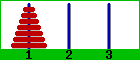 Towers of Hanoi (hanoi.pl)
move(1,X,Y,_) :-
	write('Move top disk from '),
	write(X),
	write(' to '),
	write(Y),
	nl.

move(N,X,Y,Z) :-          /* First argument is #disks, others are the 3 poles */
	N>1,
	M is N-1,
	move(M,X,Z,Y),
	move(1,X,Y,_),
	move(M,Z,Y,X).

Try move(3, left, right, center).
Cut (cutexample.pl)
The cut predicate, ``!'', eliminates choices in a Prolog derivation tree (stops the backchaining along a particular path). 

Useful if you only want one solution for part or all of a rule.

Consider the program 

/* program P 	clause # */
p(a). 		/* #1 */
p(X) :- q(X), r(X). 	/* #2 */
p(X) :- u(X). 	/* #3 */
q(X) :- s(X). 	/* #4 */
r(a). 		/* #5 */
r(b). 		/* #6 */
s(a). 		/* #7 */
s(b). 		/* #8 */
s(c). 		/* #9 */
u(d). 		/* #10 */
Consider goal 
	p(X),!. 
Result is 
	X=a ; 
	no 
Cut succeeds when it is the current goal and backtracking up to the cut is pruned. 
In this case, the second and third derivations are eliminated, and hence the entire subtrees below these two edges are also cut off. 
Try 
	r(X),s(Y). 
	r(X),!,s(Y). 
	r(X), s(Y), !.
Cut Example
part(a). part(b). part(c).
red(a). black(b).
color(P,red) :- red(P),!.
color(P,black) :- black(P),!.
color(P,unknown).

This finds a stored color or concludes the color is unknown. Derivations for color are prevented. Thus unknown is not reported for a or b.
Expert Systems in Prolog (animal.pl)
assert(Term)
Add fact or clause to database.
retract(Term)
Remove all facts or clauses in the database that unify with Term.
Can see results in listing.
Lists in Prolog
Elements of lists are any valid Prolog data object 
Elements are terms separated by commas, do not have to be same type 
Vertical bar separates head (first) from tail (rest) 
The head of [john, mary, pat] is john 
The tail of [john, mary, pat] is [mary, pat] 
The representation of the combination is Head | Tail (in our example, [john | [mary, pat]] or [john | [mary | [pat | []]]]) 
Member function
	member(X, L) :- L = [X|_].
	member(X, L) :- L = [A|B], member(X,B).
Prolog list manipulation [sum.pl, temp.pl]
first([X|Y],X). 
rest([X|Y],Y). 
addfirst(X,R,[X|R]). 

means 
The head (first) of [X|Y] is X. 
The tail (rest) of [X|Y] is Y. 
Putting X at the head and Y as the tail constructs (addfirst) the list [X|R].
[Speaker Notes: sumpos(L,N) :- sumlist([],0).

sumpos([H|T],N) :-
  H > 0 , sumlist(T,N1), N is N1+H.

sumpos([H|T],N) :-
  H < 0, sumlist(T,N1), N is N1.



count([],0).

count([H|T], N) :-   /* We can use _ instead of H */
   count(T, X),
   N is X + 1.

append([],X,X).

append([H|T1], X, [H|T2]) :-
   append(T1,X,T2).]